GESUNDHEITSMANAGEMENT IIITeil 1-5Prof. Dr. rer. pol. Steffen FleßaLehrstuhl für ABWL und GesundheitsmanagementUniversität Greifswald
Gliederung
1 Outputfaktoren
1.1 Marketing im Gesundheitswesen
1.2 Entsorgungswesen
1.3 Ausbildungsfunktion
1.4 Tod und Sterben
2 Betriebskybernetik
3 Logistik
2
1.2 Entsorgungswesen
Systematische Einordnung:
Output ist nicht nur „erwünschter“ Output, sondern auch Abfall, der entsorgt werden muss
Abfall im Krankenhaus ist von hoher Bedeutung
3
Abfall im Krankenhaus
Umfang: Zahlen sehr ungenau, schwankend
Industrie: 0,7 kg Abfall pro Tag pro Mitarbeiter*in
Haushalt: 1,0 kg Abfall pro Tag pro Person 
Krankenhaus: 5,0 kg Abfall pro Tag pro Bett   
Infektiosität: quantitativ überschätzt, qualitativ unterschätzt!
Geringer Anteil: Hoch infektiös
Größter Teil: wie Haushaltsmüll, evtl. sogar geringere Keimzahl
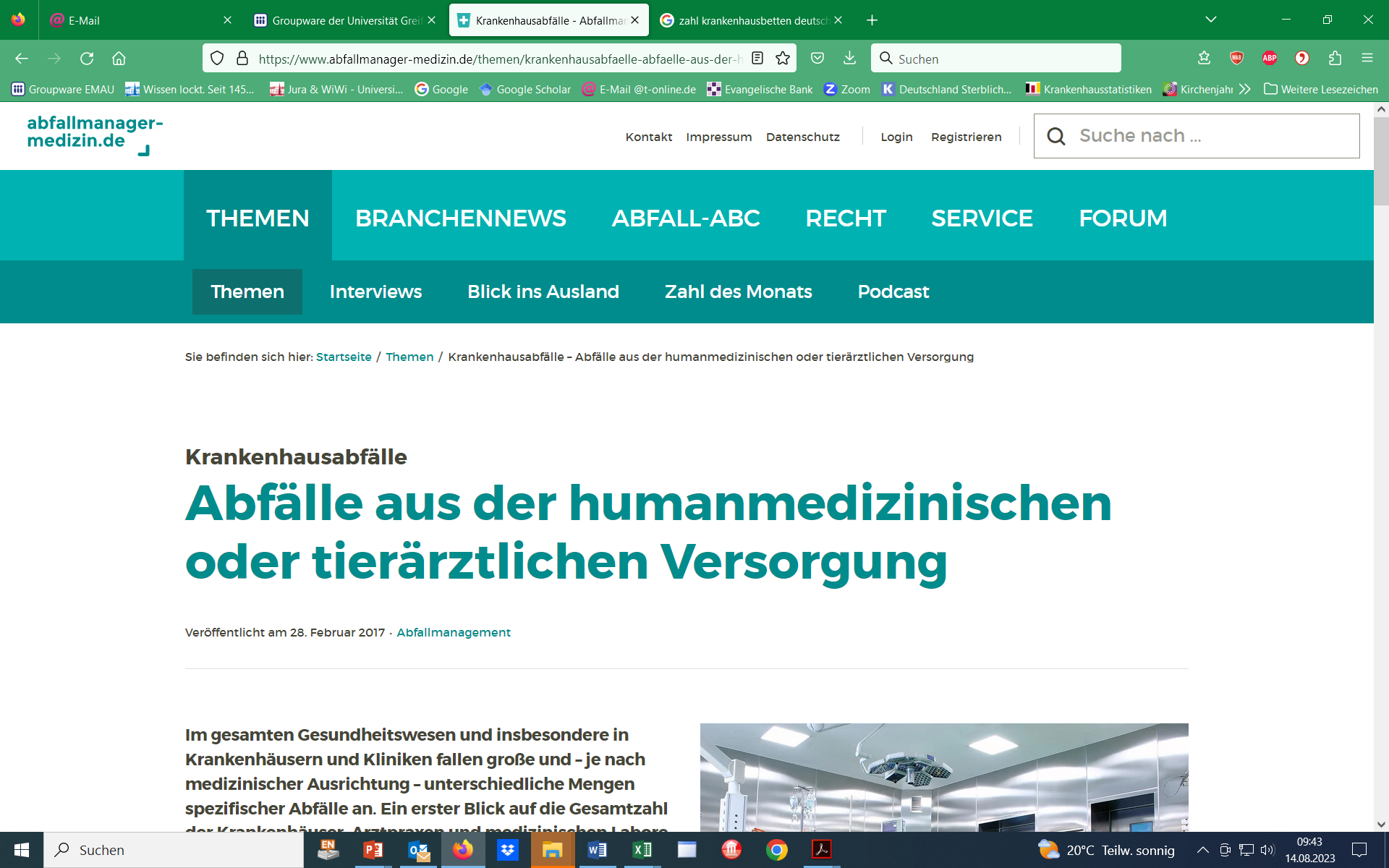 4
Abfallwirtschaftskonzept
Grundlagen: 
1994: „Gesetz zur Förderung der Kreislaufwirtschaft und Sicherung der umweltverträglichen Beseitigung von Abfällen“ (Kreislaufwirtschafts- und Abfallgesetz)
2002: „Richtlinie über die ordnungsgemäße Entsorgung von Abfällen aus Einrichtungen des Gesundheitsdienstes“ (LAGA-Richtlinie „Bund/Länderarbeitsgemeinschaft Abfall“)
Verpflichtung: Jedes Krankenhaus muss ein Abfallwirtschaftskonzept erstellen und schriftlich niederlegen; ein Abfallbeauftragter ist zu benennen
Umfang 
Angaben über Menge, Art und Verbleib der zu entsorgenden Abfälle 
Darstellung der Abfallvermeidungs- und Verwertungsstrategien 
Nachweis über Entsorgungssicherheit
5
Abfallstrategien
Rangordnung:
Abfallvermeidung 
Abfallverwertung 
Abfallentsorgung
6
Abfallentsorgung nach alter Klassifizierung
Abfallgruppe A 
Inhalt: Abfall, an dessen Entsorgung keine besonderen Anforderungen gestellt werden 
Beispiel: Hausmüll, Küchenabfälle, desinfizierte Abfälle der Abfallgruppe C 
Entsorgung: als regulärer Hausmüll
7
Abfallentsorgung nach alter Klassifizierung
Abfallgruppe B 
Inhalt: Abfälle, an deren Entsorgung aus infektionspräventiver Sicht innerhalb der Einrichtungen besondere Anforderungen gestellt werden; von ihnen geht eine besondere Gefährdung für Kranke aus, jedoch nicht für die Allgemeinheit 
Beispiel: Abfälle, die mit Blut, Sekreten und Exkreten verunreinigt sind (z. B. Kanülen, Verbände, Spritzen, Windeln) 
Entsorgung: Getrennte Sammlung, anschließend Entsorgung als normaler Abfall, falls keine Verletzungs- oder Auslaufgefahr
8
Abfallentsorgung nach alter Klassifizierung
Abfallgruppe C
Inhalt: Krankenhausspezifische Abfälle, an die aus infektionspräventiver Sicht sowohl innerhalb als auch außerhalb der Einrichtung besondere Anforderungen gestellt werden; von ihnen geht eine Gefährdung für alle Menschen aus 
Beispiel: Kontaminierung mit meldepflichtigen, übertragbaren Krankheiten; Mikrobiologische Kulturen (Gesetz zur Verhütung und Bekämpfung von Infektionskrankheiten beim Menschen; Infektionsschutzgesetz)
Entsorgung: Getrennte Sammlung; Abtransport als Sondermüll (Kosten: 2-3000 Euro/t) oder hausinterne Sterilisation. Anschließend Behandlung wie A-Müll
9
Abfallentsorgung nach alter Klassifizierung
Abfallgruppe D
Inhalt: Abfälle, an die aus umwelthygienischer Sicht innerhalb und außerhalb des Krankenhauses besondere Anforderungen gestellt werden 
Beispiel: Altmedikamente, Laborabfälle, Abfälle aus Röntgenabteilungen, Mineralöle, Schädlingsbekämpfungsmittel,... 
Entsorgung: i.d.R. Sondermüll
10
Abfallentsorgung nach alter Klassifizierung
Abfallgruppe E 
Inhalt: Medizinische Abfälle, deren Entsorgung besondere ethische Rücksichtnahme verlangt 
Beispiel: Körperteile, Organabfälle, Blutbeutel, Blutkonserven 
Entsorgung: Beachtung von ethischen Normen
11
Abfallentsorgung – LAGA-Richtlinie
LAGA: Bund-/Länderarbeitsgemeinschaft Abfall                       
Ratschläge für die Entsorgung von Abfällen aus allen Einrichtungen des Gesundheitsdienstes
Ziel: auch unter Berücksichtigung der wirtschaftlichen Zumut-barkeit eine sichere und ordnungsgemäße Abfallentsorgung, die Krankheitsübertragungen und Umweltbelastungen vermeidet
Sechsstellige Schlüsselnummer: xxyyzz
xx: Herkunftsbereich (18 für Gesundheitsdienst, 20 normale Siedlungsabfälle)
yy: Untergruppen (01 Humanmedizin, 02 Veterinärmedizin)
zz: Abfallgruppe
12
Abfallgruppen (Beispiele)
13
Abfälle in Akutkrankenhäusern (2014)
309.000 Tonnen Abfälle, an deren Sammlung und Entsorgung aus infektionspräventiver Sicht keine besonderen Anforderungen gestellt werden (180104)
9.900 Tonnen Abfälle, an deren Sammlung und Entsorgung aus infektionspräventiver Sicht besondere Anforderungen gestellt werden (180103*)
6.500 Tonnen Arzneimittel (180109)
2.600 Tonnen Körperteile und Organe, einschließlich Blutbeutel und Blutkonserven (180102)
2.200 Tonnen Abfälle aus tierärztlicher Versorgung und Forschung, an deren Sammlung und Entsorgung aus infektionspräventiver Sicht keine besonderen Anforderungen gestellt werden (180203)
1.800 Tonnen zytotoxische und zytostatische Arzneimittel (180108*)
800 Tonnen spitze und scharfe Gegenstände (180101)
400 Tonnen Abfälle aus tierärztlicher Versorgung und Forschung, an deren Sammlung und Entsorgung aus infektionspräventiver Sicht besondere Anforderungen gestellt werden
200 Tonnen Chemikalien (180107)
200 Tonnen Chemikalien, die aus gefährlichen Stoffen bestehen oder solche enthalten (180106*)
14
https://www.abfallmanager-medizin.de/themen/krankenhausabfaelle-abfaelle-aus-der-humanmedizinischen-oder-tieraerztlichen-versorgung/
Exkurs: Umgang mit Totgeburten
Frühgeburt: Geburt zwischen der 28. und der 37. Schwangerschaftswoche 
Abgang: Totgeburt vor der 28. Schwangerschaftswoche
früher: Entsorgung
heute: aktives Abschiednehmen und Beerdigung möglich
15
Beispiel für ein Abfalltrennsystem im KH (Uniklinikum Freiburg)
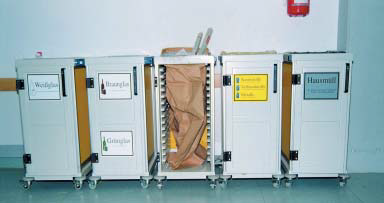 Foto: Daschner
16
Beispiel für ein Abfalltrennsystem im KH (Uniklinikum Freiburg)
Cave: Altpapier, auf dem sich Patienteninformationen befinden, müssen als Datenschutzabfall entsorgt werden !
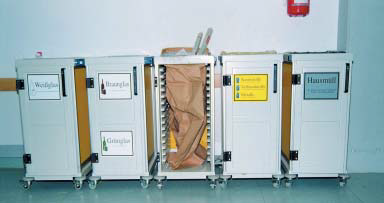 Foto: Daschner
17
Ökonomische Bedeutung
Abfallvermeidung, -verwertung und                          -entsorgung implizieren (Investitions-)Kosten.
Grundsatz: So wenig Sondermüll als möglich.
Abfallwirtschaft kann erhebliche Einsparungen implizieren!
18
„Green Hospital“
Grundproblem: Gesundheitswesen emittiert mehr CO2 als Flugverkehr oder Schifffahrt
Deutschland: 5,2 % der gesamten nationalen Emissionen
Pro Klinikbett: Energie von 4 Einfamilienhäusern p.a.
Quelle: „Healht Care Without Harm“
19
Maßnahmen
Energie
Energiemanagement
Luft- und Klimatechnik
Erneuerbares Energien
Intelligente Technologien
Natürliche Lichtquellen und Ventilation
Verzicht auf Desfluran als Inhalationsanästhetikum
Material
Lieferantenmanagement
Mehrwegprodukte
geringe Verpackung
Papierverbrauch
Abfallmanagement
Anteil von recycelten Materialien
Wasser
Wassermanagement
Wassersparende Technologie für Sanitäranlagen
Wiederverwendung von Grauwasser
Regenwassernutzung
Beispiel für Zielkonflikt: Legionellen in Krankenhäusern, Wasserverbrauch beim Duschen
20
Schleuß 2023, KU Gesundheitsmanagement
Gliederung
1 Outputfaktoren
1.1 Marketing im Gesundheitswesen
1.2 Entsorgungswesen
1.3 Ausbildungsfunktion
1.4 Tod und Sterben
2 Betriebskybernetik
3 Logistik
21